Higher Order 
Thinking & Reasoning
(HOTR)

Content Enhancement Routines
Janis A. Bulgren, Ph.D.
2023
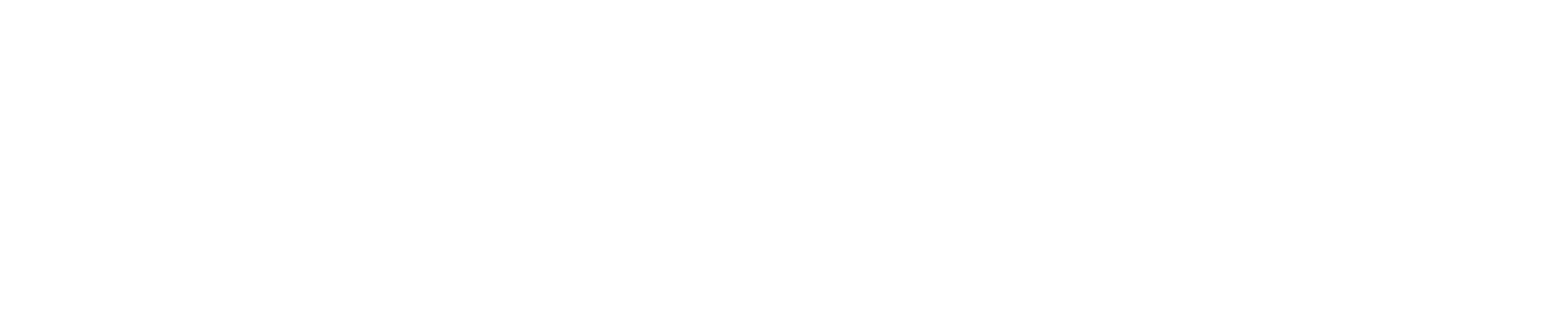 Professional Development Materials:Higher Order Thinking and Reasoning (HOTR) routines
A1 HOTR: Introduction to Higher Order Thinking and Reasoning (HOTR) routines
A2  HOTR: Alignment of HOTR routines with reasoning standards across content standards
A3 HOTR:  Similarities across HOTR routines to facilitate teaching and learning

B1 CCAR:  Introduction to the Cross Curricular Argumentation Routine (CCAR)
B2 CCAR: Alignment of CCAR with standards across content areas
B3 CCAR: Expanding Learning with the CCAR Routine

C1 Demystifying Reasoning and Deconstructing Complex Questions 
C2 Building Bridges from other Content Enhancement Routines (CERs) to HOTR routines
C3 Scaffolds for gradual introduction of complex HOTR routines
                                                                                          ©  Janis Bulgren 2023
2
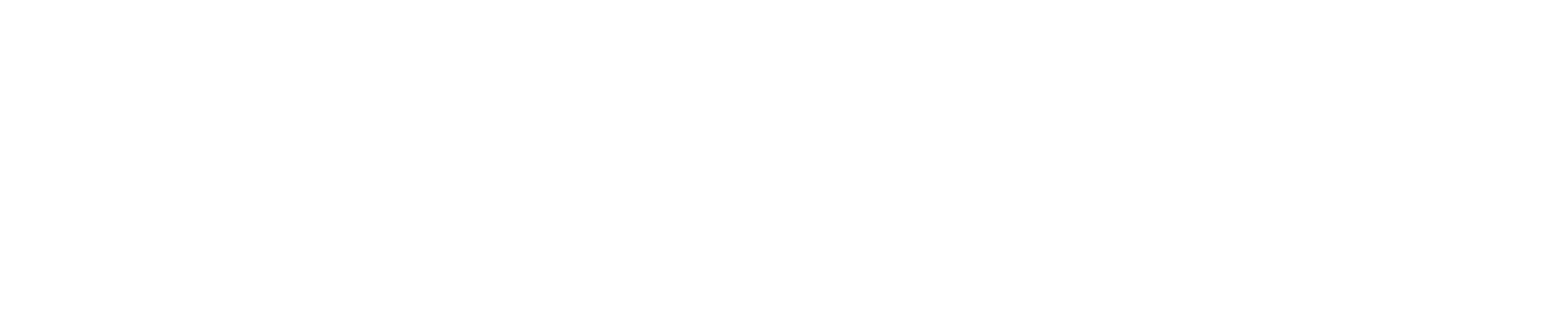 HOTR Slide Set B3

 Expanding Learning 
with the Cross Curricular Argumentation Routine (CCAR)
Professional Developer’s Guide developed by Janis A. Bulgren
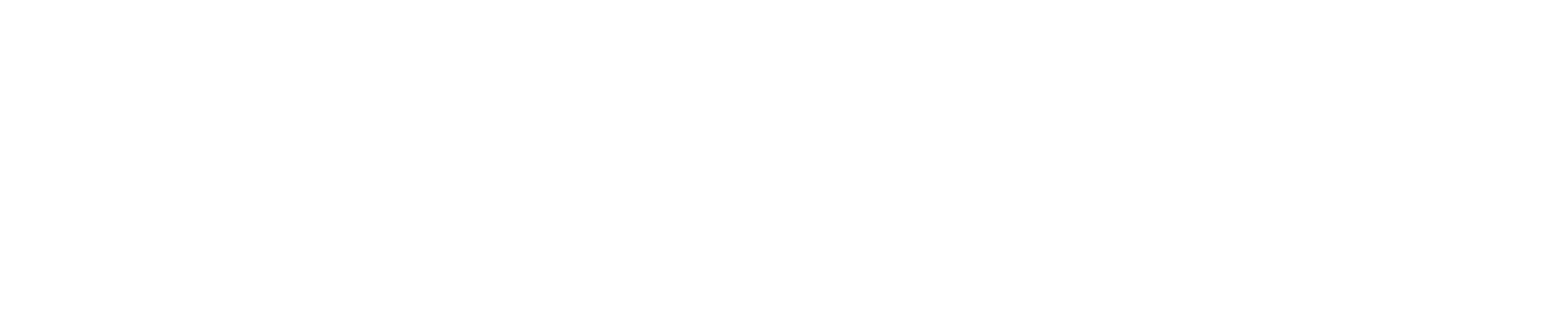 © Janis Bulgren 2023
[Speaker Notes: Advance  Organizer 
The Unit Organizer Routine: Title Page]
Cross-Curricular Argumentation Guide A
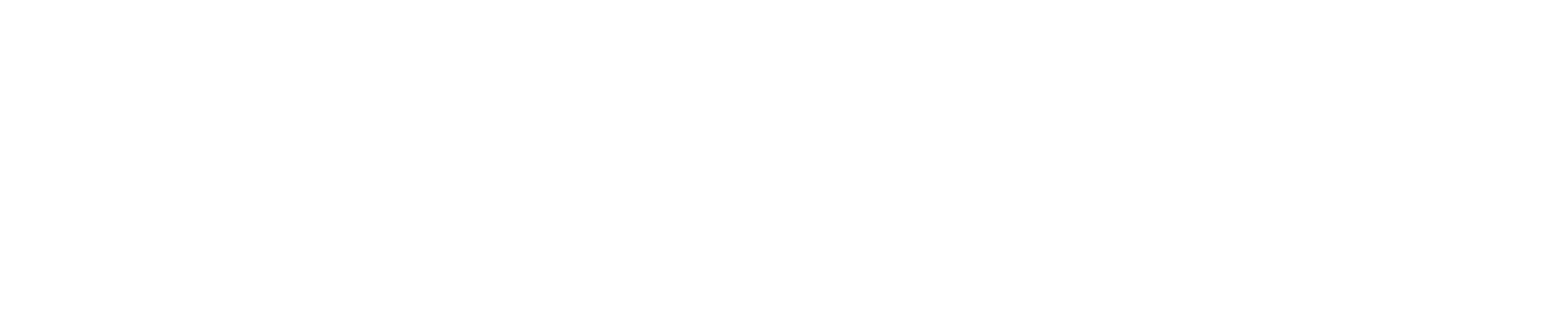 © Janis Bulgren 2022
4
Cross-Curricular Argumentation Guide B
© J. Bulgren 2020
B3:  Expanding Learning
		with the CCAR Routine

                       
 Expanding Student Skills by:
Increasing Understanding of Complex Vocabulary 
Ensuring Complete Analysis of an Argument 	
Debating based on Argumentation
Identifying Faulty Reasoning
Professional Developer’s Guide developed by Janis A. Bulgren,
© Janis Bulgren 2023
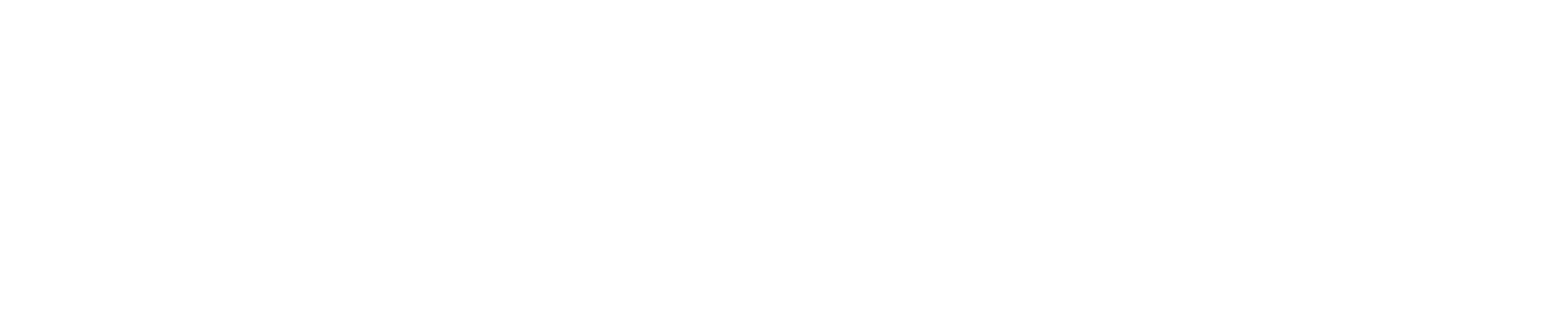 [Speaker Notes: Advance  Organizer 
The Unit Organizer Routine: Title Page]
Increasing Understanding of 
Complex Vocabulary
with the CCAR
© Janis Bulgren 2023
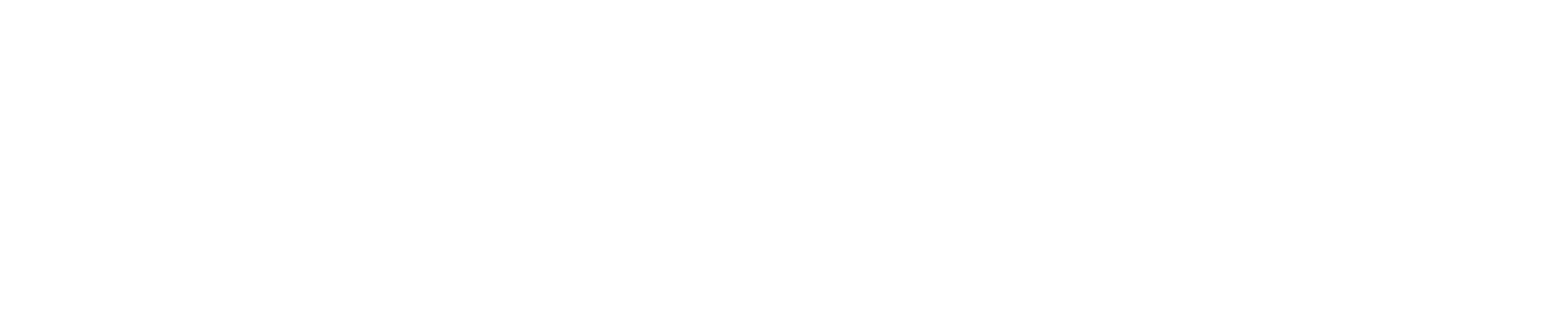 Standards Associated with Vocabulary
Common Core State Standards:
CCSS.ELA-Literacy.L.9-10.6 Acquire and use accurately general academic and domain-specific words and phrases, sufficient for reading, writing, speaking, and listening at the colleg and career readiness level.
CCSS.ELA-Literacy.L. 11-12.4 Determine or clarify the meaning of unknown and multiple-meaning words and phrases…choosing flexibly from a range of strategies.
CCSS.ELA-Literacy.L.11-12.5 Demonstrate understanding of figurative language, word relationships, and nuances in word meanings.
© Janis 023
8
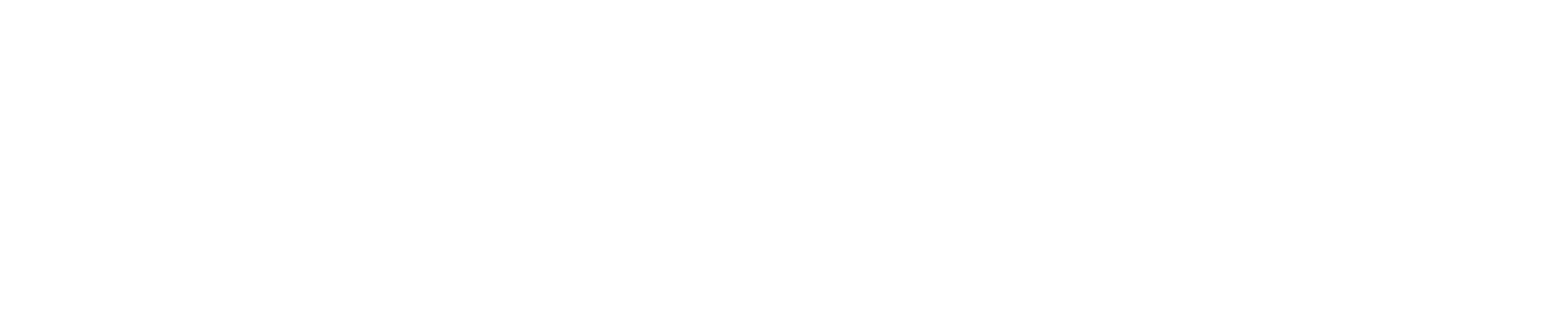 Complex Vocabulary based on…
Challenging reasoning demands in State and National Standards and used across Argumentation and the
Cross Curricular Argumentation Routine
© Janis Bulgren 2023
9
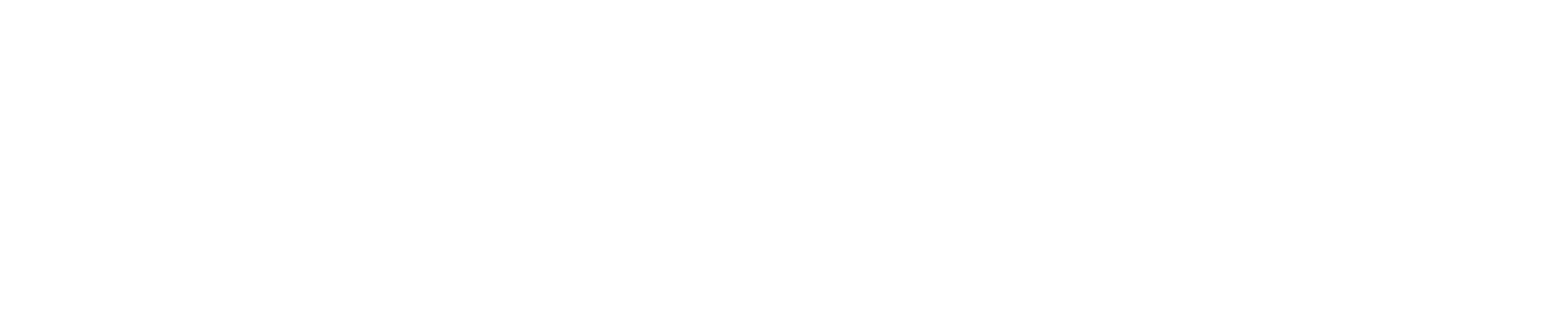 Cross-Curricular Argumentation Guide B: Science
©  Janis Bulgren 2022
Qualifiers
Qualifiers are words or phrases that are used to modify another word.
Some qualifiers are:
	absolute:  that something is true always and 	everywhere (all, every, always, never),  or

	conditional: that have limits (might, could, 	some most, many, often).
© Janis Bulgren 2023
11
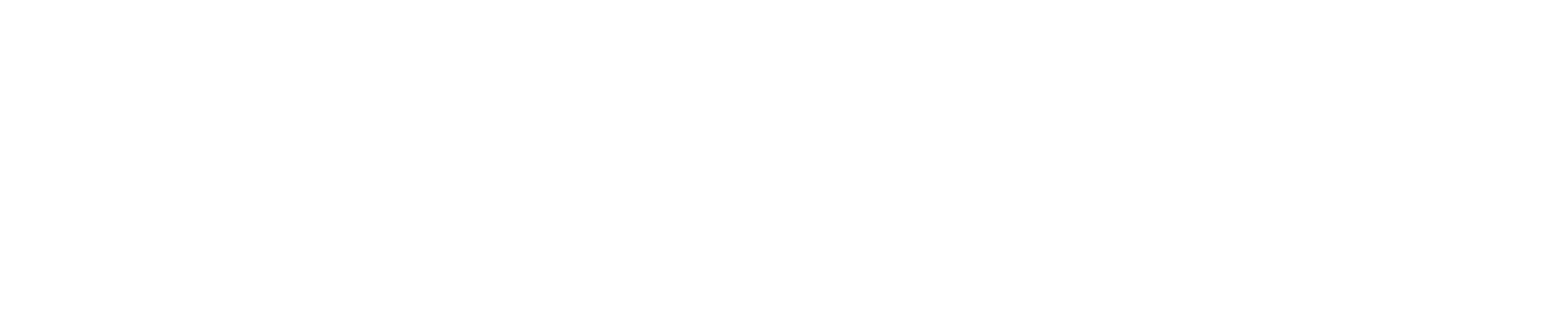 Understanding of TYPES OF EVIDENCE Vocabulary
Facts are things that are known or proved to be true

Data is information, especially facts or number collected to help decision making.

Theory: formal ideas that are intended to explain something
© Janis Bulgren 2023
12
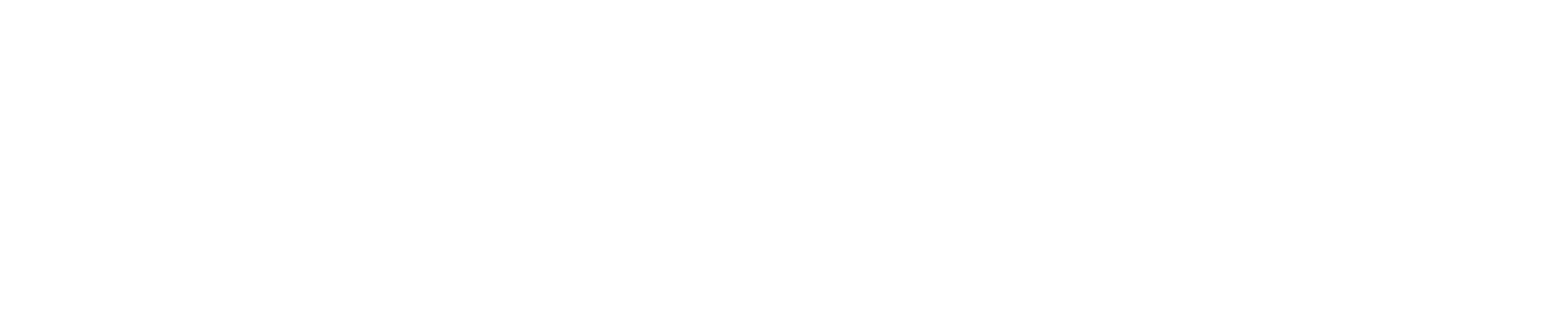 Different uses of the word “theory” in everyday use  vs. science
A scientific theory is an explanation of some aspect of the natural world that has been substantiated through repeated experiments or testing. 

In daily use, a theory may be an idea, general understanding or even a “hunch.”
© Janis Bulgren 2023
13
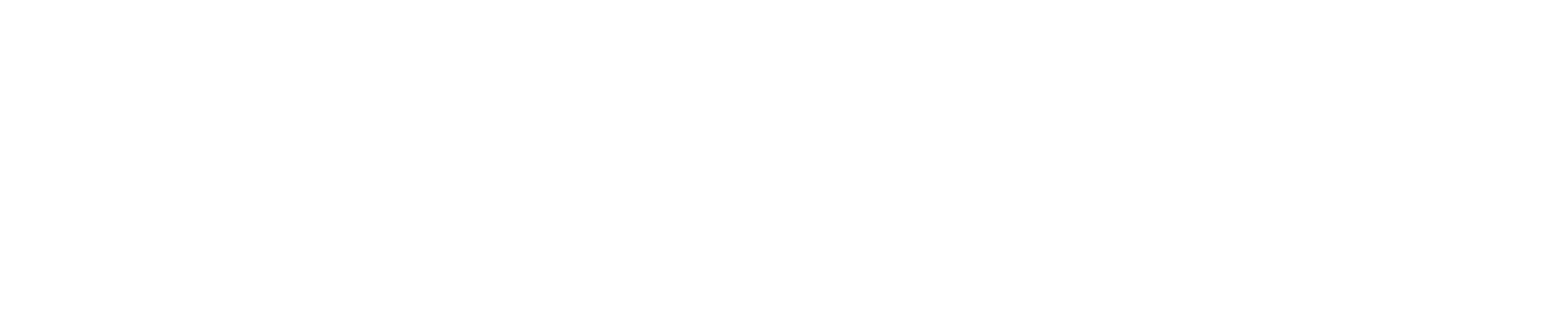 DISCUSSION
What other terms describe types of reasoning that may be used across content areas?
 
1. Deductive Reasoning: using accepted rules to make a judgment (Sherlock Holmes) 

2. Inductive Reasoning: collecting information and data to reach a logical conclusion and  make generalizations (controlled studies, data, facts)

3. Syllogistic: reasoning from patterns (If a, then b…)

4. Analogical reasoning - Comparing one thing to another (A is like B because they are both ……
© Janis Bulgren 2023
14
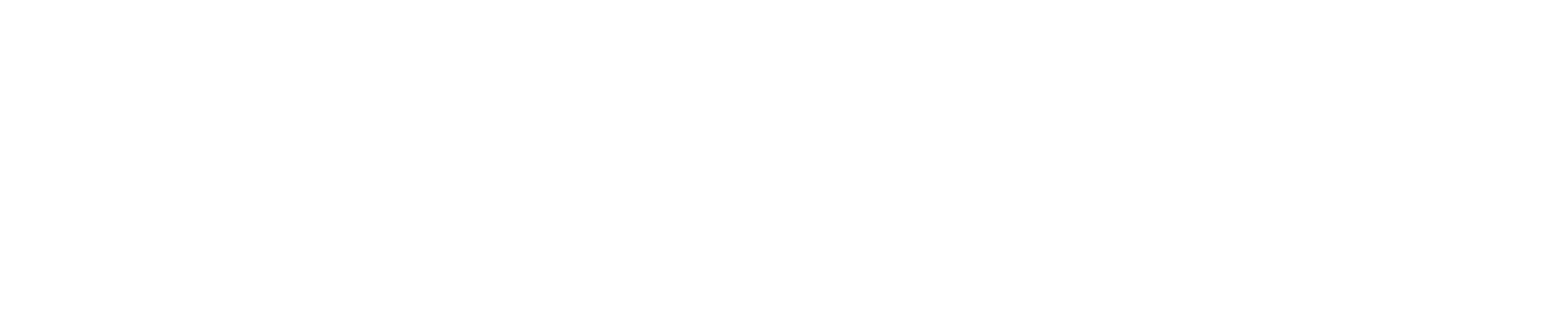 Pathos, or the appeal to emotion, means to persuade an audience by purposely evoking certain emotions to make them feel the way the author wants them to feel. Authors make deliberate word choices, use meaningful language, and use examples and stories that evoke emotion. Authors can desire a range of emotional responses, including sympathy, anger, frustration, or even amusement.
Logos, or the appeal to logic, means to appeal to the audiences’ sense of reason or logic. To use logos, the author makes clear, logical connections between ideas, and includes the use of facts and statistics. Using historical and literal analogies to make a logical argument is another strategy. There should be no holes in the argument, also known as logical fallacies, which are unclear or wrong assumptions or connections between ideas.
Ethos is used to convey the writer’s credibility and authority. When evaluating a piece of writing, the reader must know if the writer is qualified to comment on this issue. The writer can communicate their authority by using credible sources; choosing appropriate language; demonstrating that they have fairly examined the issue (by considering the counterargument); introducing their own professional, academic or authorial credentials; introducing their own personal experience with the issue; and using correct grammar and syntax.
Reasoning terms in Classical Rhetoric 
(used in persuasive arguments)
Pathos: appealing to the emotions, establishing a connection between the audience and the speaker.

Ethos: showing the credibility of the speaker or writer with authority on the subject and why he/she should be trusted.

Logos: presenting the logic and reasoning behind a claim including facts and evidence that support the point the author conveys
© Janis Bulgren 2023
15
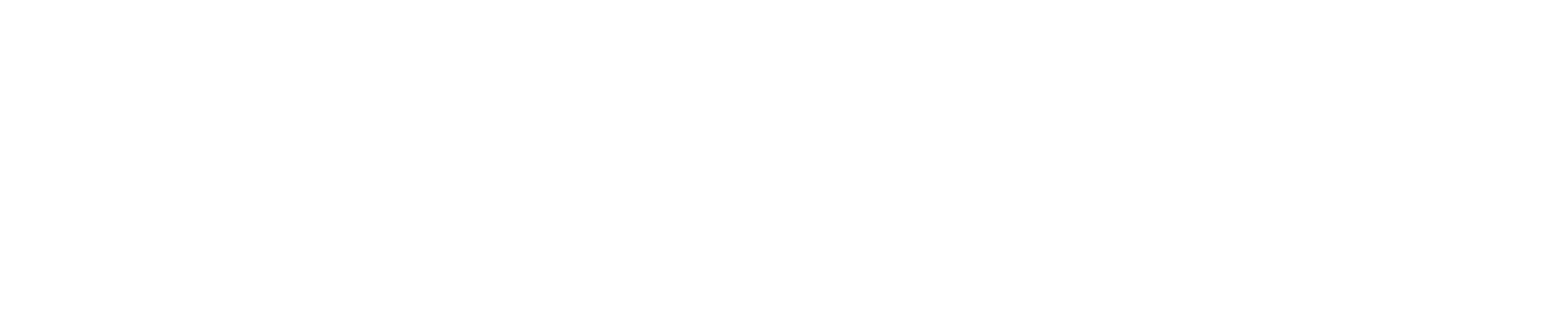 DISCUSSION
Which of the preceding terms are 
used across different content areas?
used more in one content area than other?

What additional argumentation or reasoning terms are used in different content areas or that are domain specific in advanced classes?

	Give examples.
© Janis Bulgren 2023
16
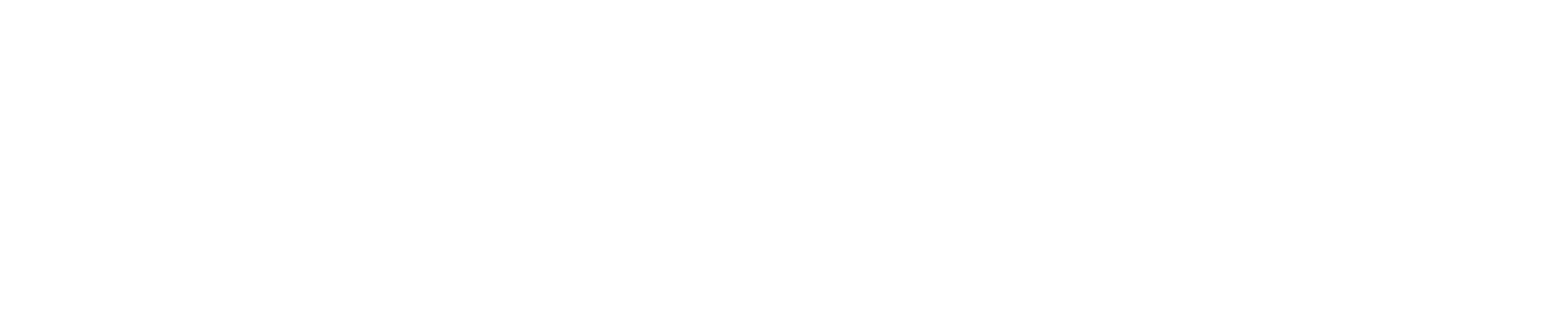 Ensuring 
Complete Analysis 
of an Argument
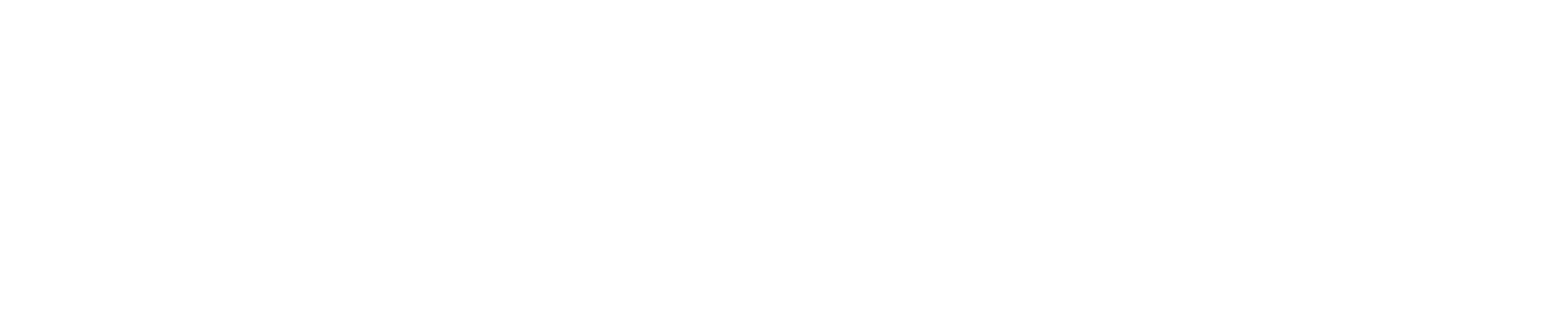 © Janis Bulgren 2023
How do you define an argument and argumentation?
Argument: a claim backed by reasons that are supported by evidence

Argumentation: the process of making a claim, presenting evidence, and producing reasons why the evidence supports the acceptance of the claim
© Janis Bulgren 2023
18
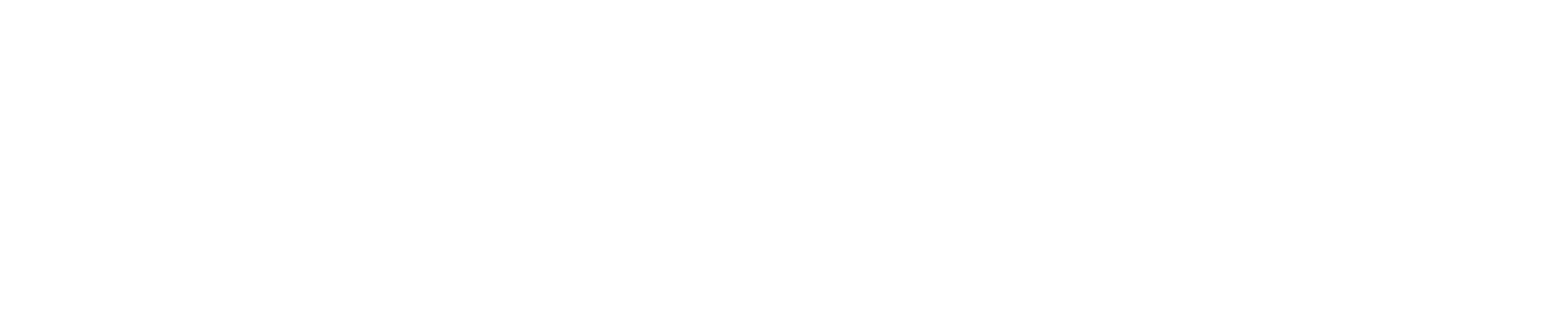 8th Grade CCSS Standard on Argumentation
Logical analysis: College/Career Readiness anchor standard in the Reading strand of the Common Core State Standards (CCSS) for ELA/Literacy (R.CCR.8). 
Delineate and evaluate the argument and specific claims …. , including the validity of the reasoning as well as the relevance and sufficiency of the evidence.

R.CCR.8 also introduces a warrant as the reasoning that connects the data or evidence to the claim. 

In the CCAR, other terms used for warrant include: links, connections, ties, and chain of reasoning.
© Janis Bulgren 2023
19
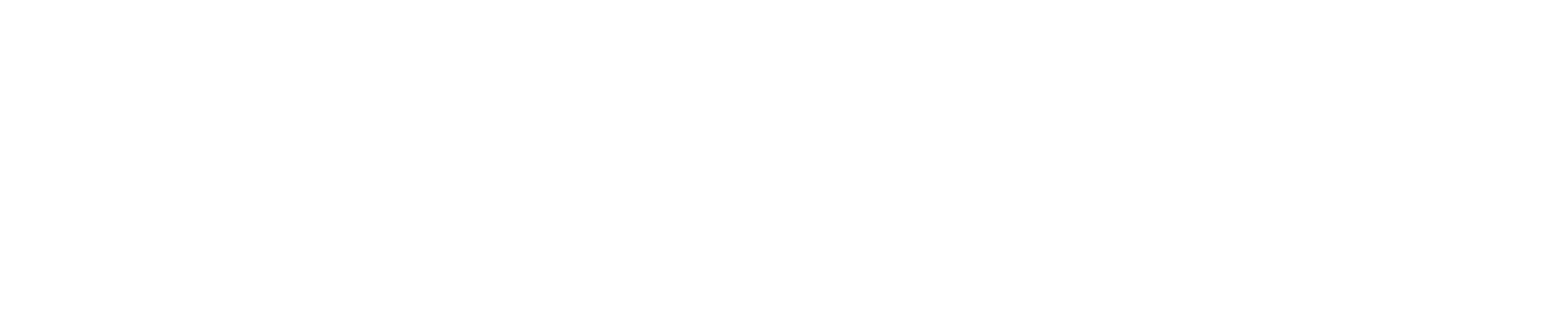 Uses of the word “Warrant” 
in everyday usage and in argumentation
The reasoning referred to differently as the “Chain of Reasoning” “connections,” “ties” or “warrant” is the most challenging part of an argument because it may not be explicitly stated (inferred).  

To completely  understand, evaluate and explain  an argument, the challenge is to 
	a. make the reasoning explicit AND 
	b. show HOW the evidence supports a claim by logically connecting it 	    to the claim using good reasoning.

The CCAR uses “connection,” “ties,” or “chain of reasoning” in place of “warrant.”*

* “Warrant” is also often used in theoretical or legal discussions of argumentation.
© Janis Bulgren 2023
20
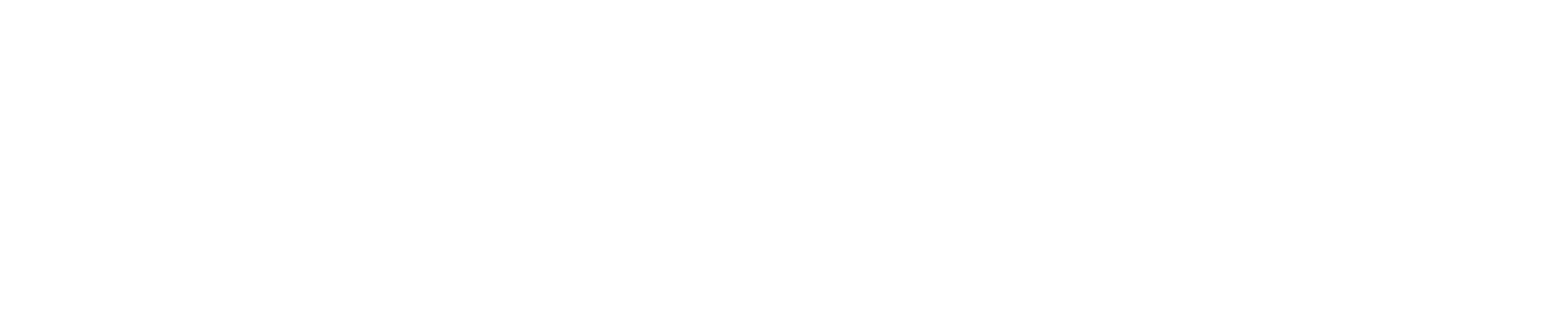 Understanding “Warrant,” or ”Chain of Reasoning” with a Legal Analogy
Even in everyday usage, the term “warrant” sometimes shows up in contexts that are good examples of its meaning. 

For example, we may hear “Well, that warrants further consideration.” 

Another context is our legal system – whether in real life or courtroom dramas, “Here’s the warrant to ...”.

This context may help us understand a Warrant or Chain of Reasoning in argumentation.
© Janis Bulgren 2023
21
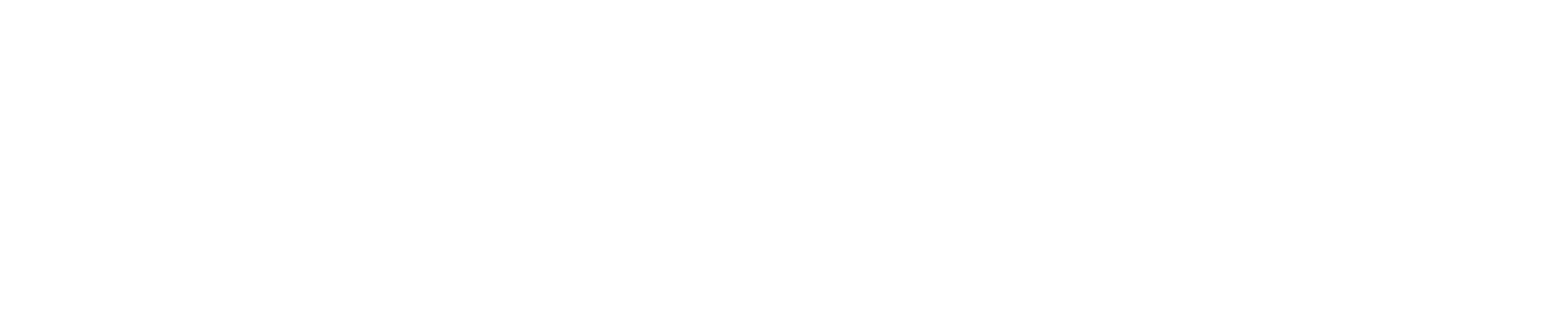 DISCUSSION
Think about the following slide that provides an example of an argument and warrant from a legal claim.

Then, review the second slide that shows a claim about daylight savings time. 

Compare terminology and reasoning between the two.
© Janis Bulgren 2023
22
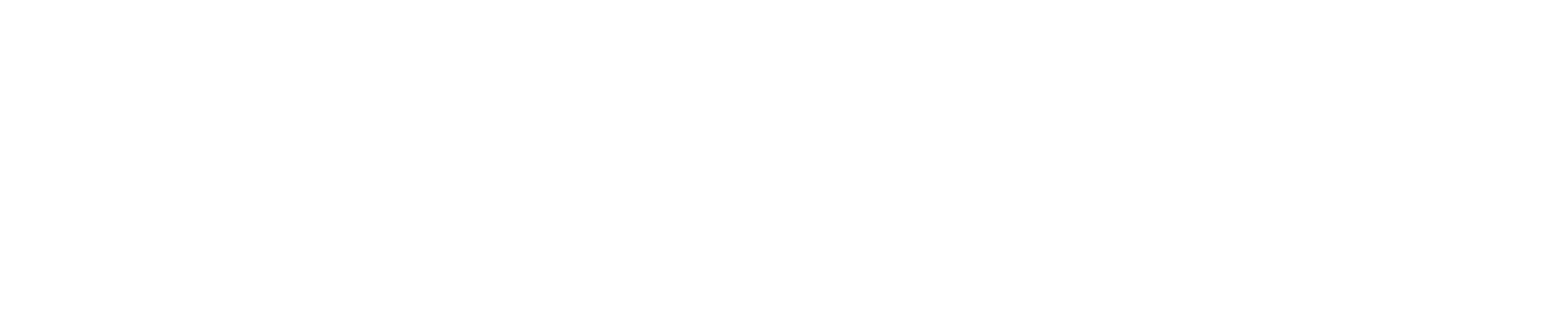 Cross-Curricular Argumentation Guide A
© J. Bulgren 2021
Cross-Curricular Argumentation Guide B
© J. Bulgren 2020
DISCUSSION
Discuss the terminology and reasoning used between the two.

2. How are they alike and different?

3. How is the basic goal similar despite    different areas?
© Janis Bulgren 2023
25
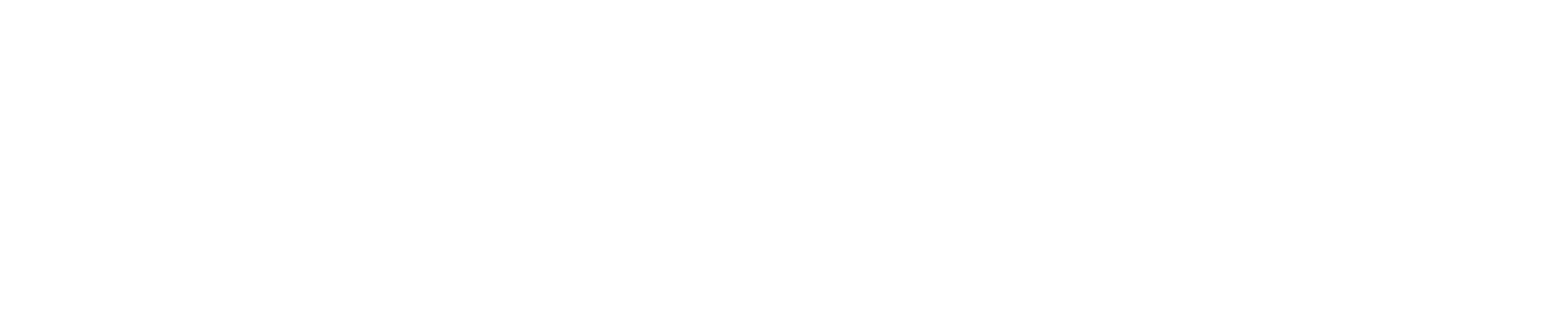 Ensuring Complete Analysis 
of an Argument: 
Start with Claim and Evidence but…
DON’T STOP TOO SOON!
Good reasoning does not just state the claim and indicate that the evidence looks good. 

Good reasoning shows HOW the evidence supports the claim. It CONNECTS the evidence to the claim (as with cause and effect reasoning).
© Janis Bulgren 2023
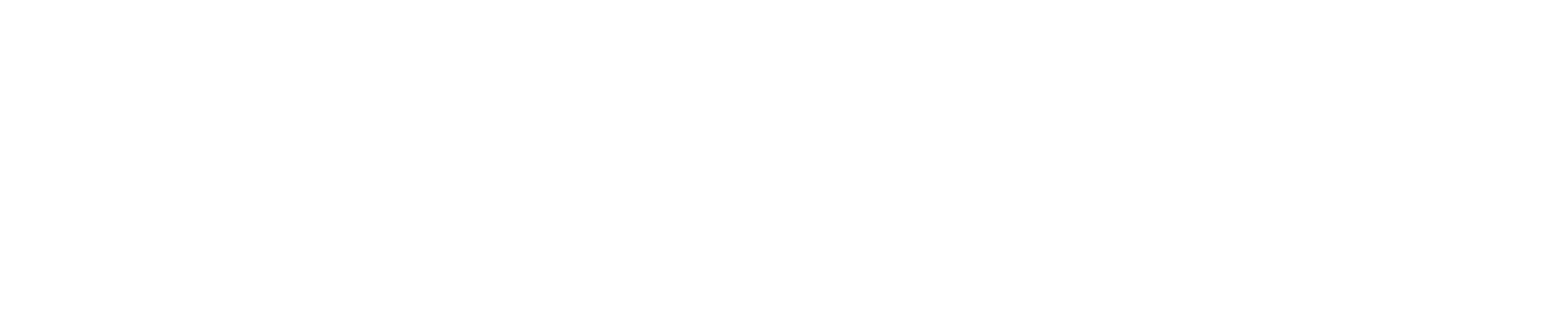 THE FOUNDATION of an ARGUMENT
aa
A. Claim
is connected
is backed by
Showing that
B. Reasoning
C. Evidence
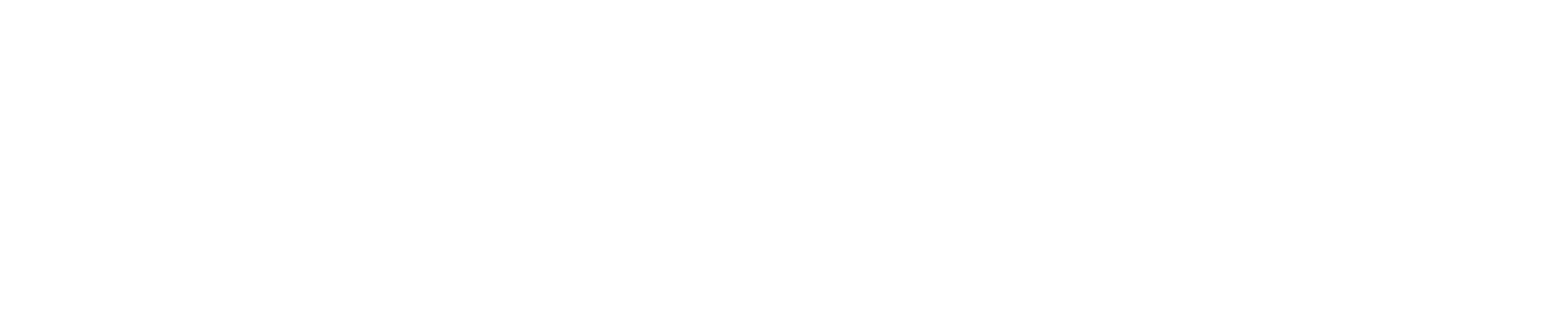 Partial Blueprint for ARGUMENTATION REASONING 1-2-3: the Basic Structure
1) SINCE the author of the claim used  2) good evidence and
3) good reasoning…
THEREFORE, I accept the claim.
     DON’T STOP TOO SOON !!!!!!!!!
© Janis Bulgren 2023
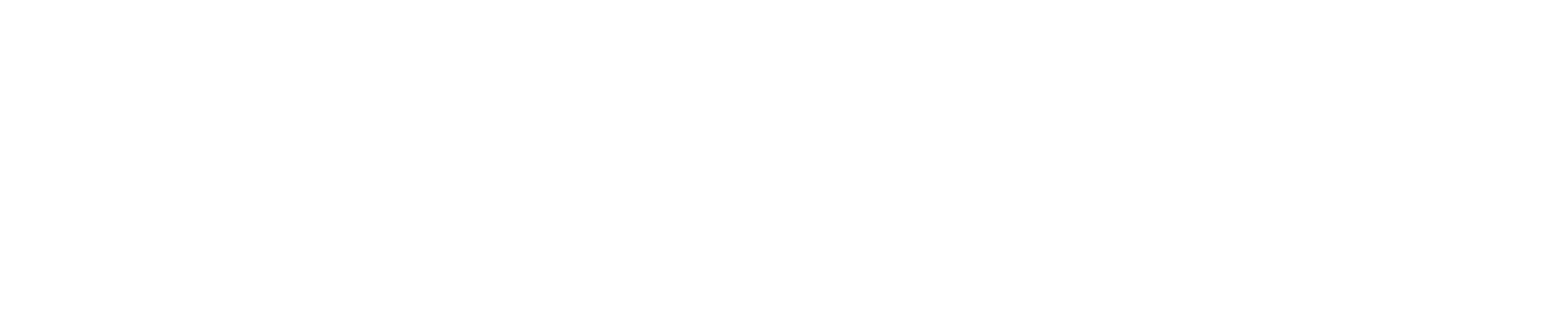 Complete building the argument using 6 steps
The three foundational parts of an Argument:
	1. Claim and its Qualifiers
	2. Evidence
	3. The Reasoning

Now …. Finish building the Argument  	
	4. Rebuttals
	5. Analysis of HOW the logical reasoning 			    (warrant, chain of reasoning, links, connections etc.)    	    connects the evidence to the claim, and 
	6. Evaluation and Explanation of reasoning.
© Janis Bulgren 2023
29
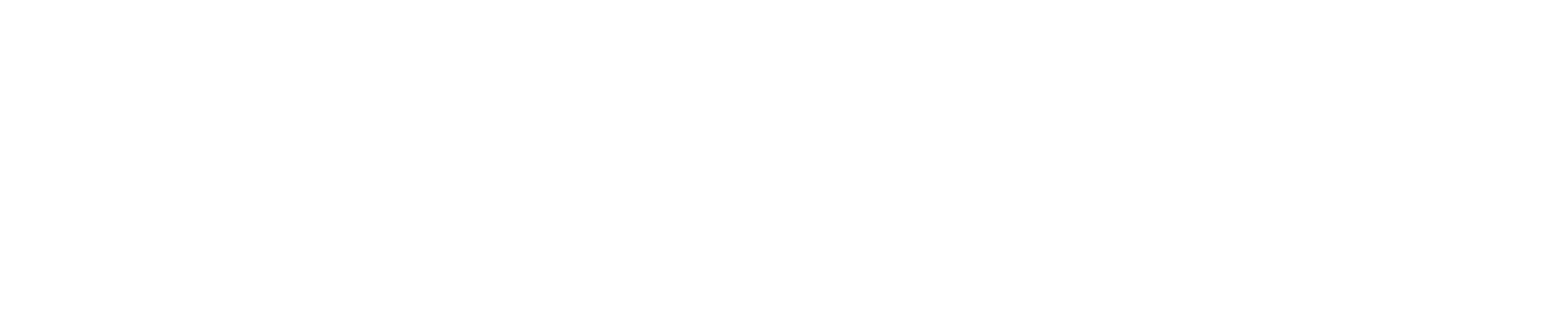 CONSTRUCTING AN 
ARGUMENT:
Now FINISH THE JOB: 

It’s the connections that make the argument.
© Janis Bulgren 2023
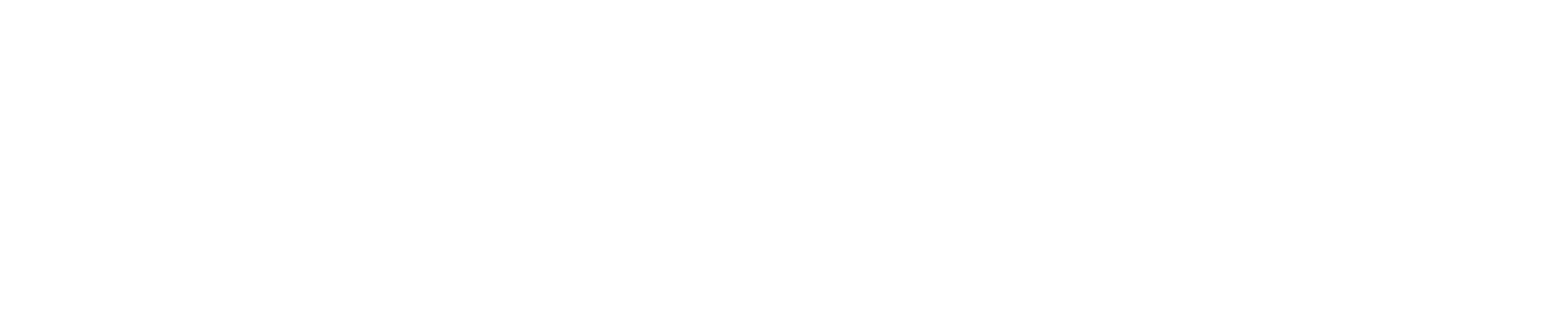 KEEP IN MIND the BASIC  BLUEPRINT– 
Sentence Structures and Terms:
Since logical reasoning makes a cause and effect connection showing HOW the evidence supports  the claim, therefore we accept the claim. Other sentence patterns might be:
			IF … then…
			Because…as a result
© Janis Bulgren 2023
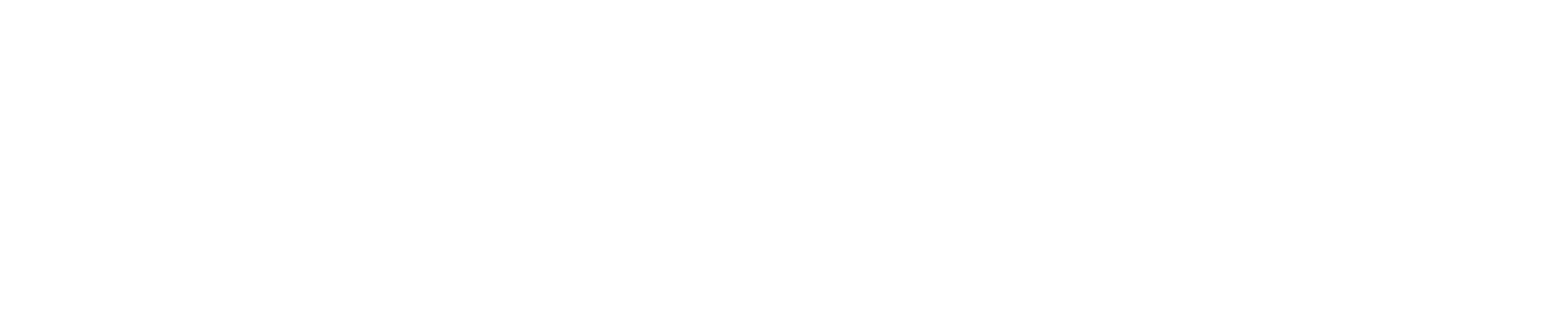 Cross-Curricular Argumentation Guide B: Science
©  Janis Bulgren 2022
Build it better.
Best   
       SINCE the author of the 
            1) claim used 
            2) good factual evidence  	(fossils of eggs and teeth) 	and             3) good reasoning 	connecting the claim 	with cause-and-effect 	reasoning, 
            4) corroboration, 
            5) showing HOW the 	reasoning connected 	the evidence to the 	claim, 

THEREFORE, I accept the claim                                   due to factual evidence and cause-effect reasoning.
Good (but just a start):   	SINCE the author of the 	    1) claim used  	    2) good evidence and 	    3) good reasoning, 
	
      THEREFORE, I accept the claim.
Better   
	SINCE the author of the 	   1) claim used 
	   2) good factual evidence, 
	   3) cause and effect reasoning, 
	   4) corroboration, 
	   5) and good quality of 	  	       evidence and reasoning, 	
         THEREFORE, I accept the claim.
© Janis Bulgren 2023
DISCUSSION
 
How well could WE determine from the first answer what the student had learned about either argumentation (REASONING) or dinosaurs in the Arctic (CONTENT)? 

How well could we determine from the second response WHAT the student has learned about CONTENT (dinosaurs in the Arctic)?

How well could we determine from the third response WHAT the student has learned about CONTENT (dinosaurs in the Arctic) or HOW to analyze an argument (REASONING)?
© Janis Bulgren 2023
34
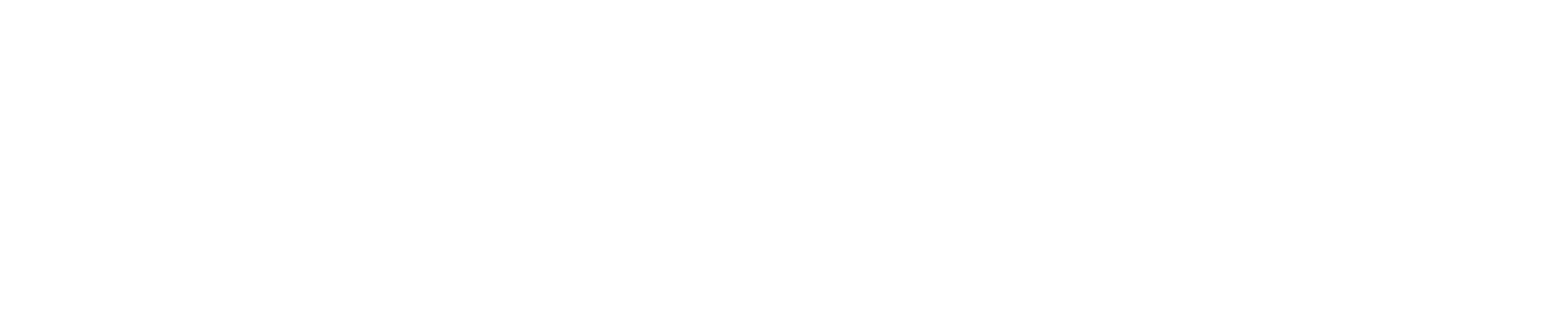 Debating based on    Argumentation
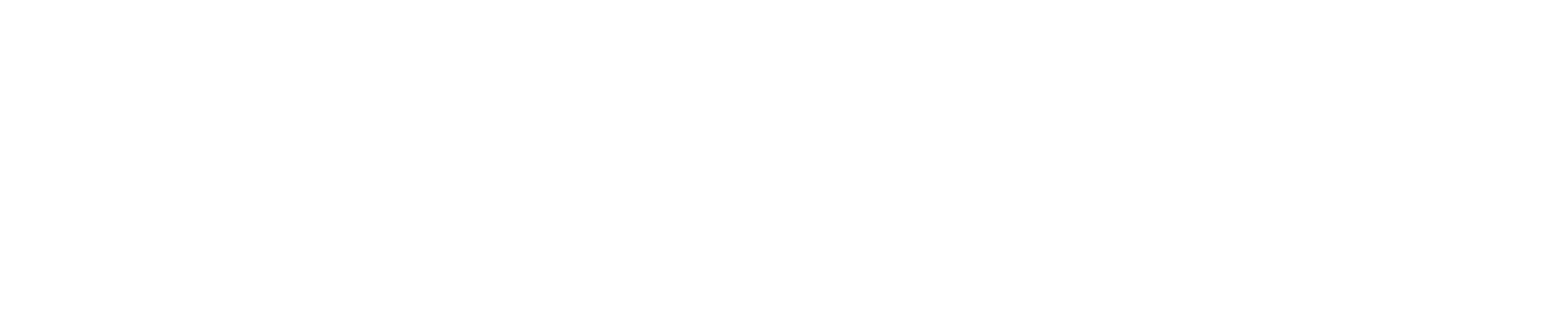 © Janis Bulgren 2023
Debate Standards
Common Core State Standards:
Evaluate speaker’s 
point of view
reasoning
use of evidence
Identify 
faulty reasoning 
exaggerated or distorted evidence.
© Janis Bulgren 2023
36
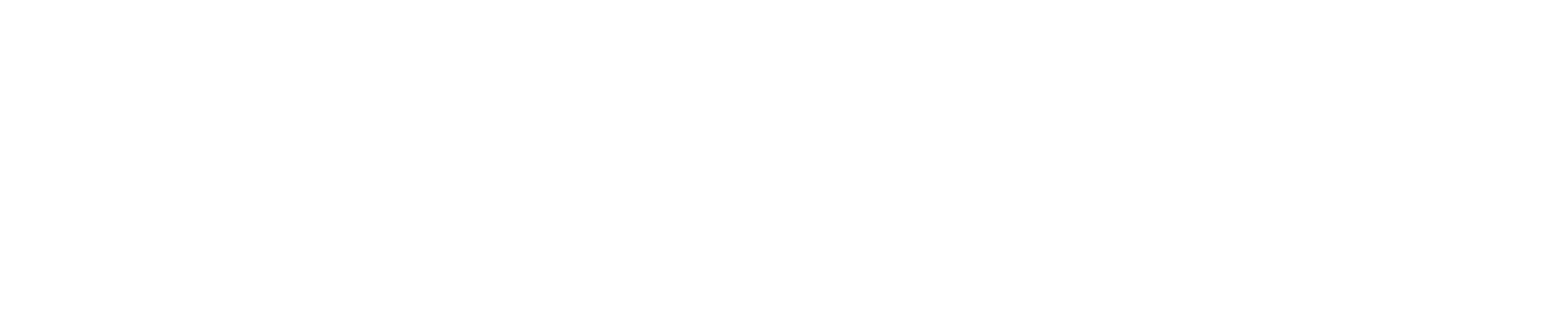 COMPONENTS OF DEBATE Vocabulary
Claim, point, statement, position, opinion, or statement in the affirmative or negative 
Evidence, rebuttals and counterarguments and present corroboration 
Warrant interprets the evidence and shows how it supports the  claim with logical reasons 
Rebuttals, counterarguments, corroborations
Proof – logical reasoning to support/reject a claim 
Closing statement – strong concise statement based on evaluation of the claim and arguments
© Janis Bulgren 2023
37
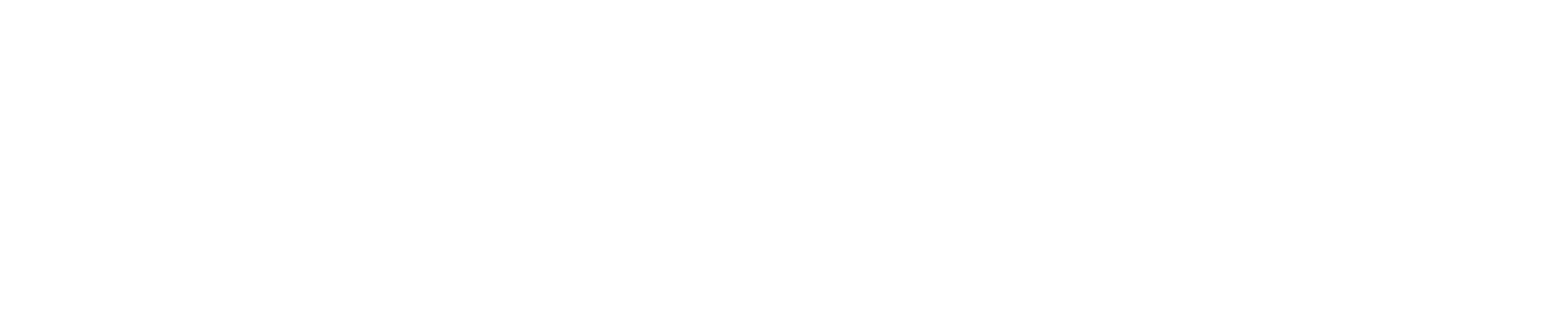 DISCUSSION
REVIEW terms used in Argumentation and Debate

DISCUSS the following slides on use of solar panels to illustrate similarities and difference.
© Janis Bulgren 2023
38
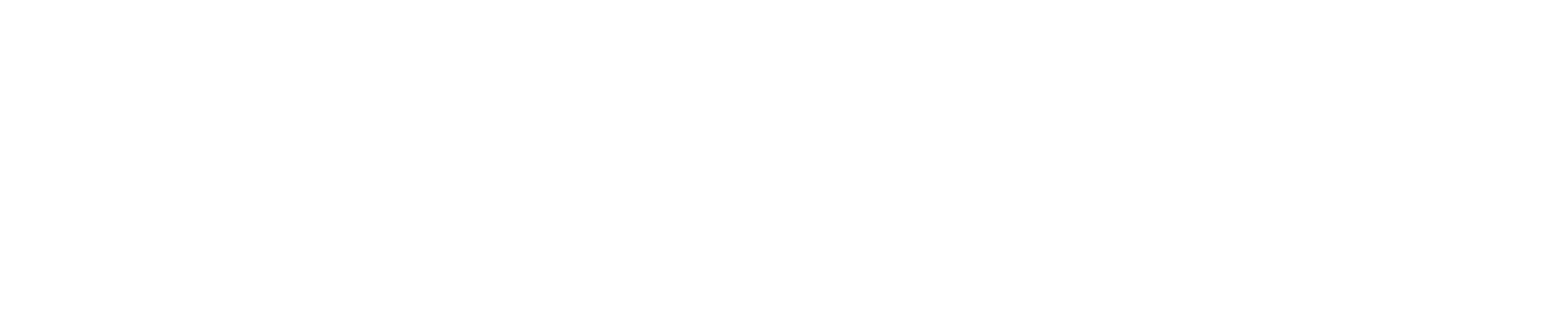 Solar Panels
Following are two examples modeling opposite claims.

Homeowners should install solar panels: CCA Guide 1 

Homeowners should not install solar panels: CCA Guide 2
© Janis Bulgren 2023
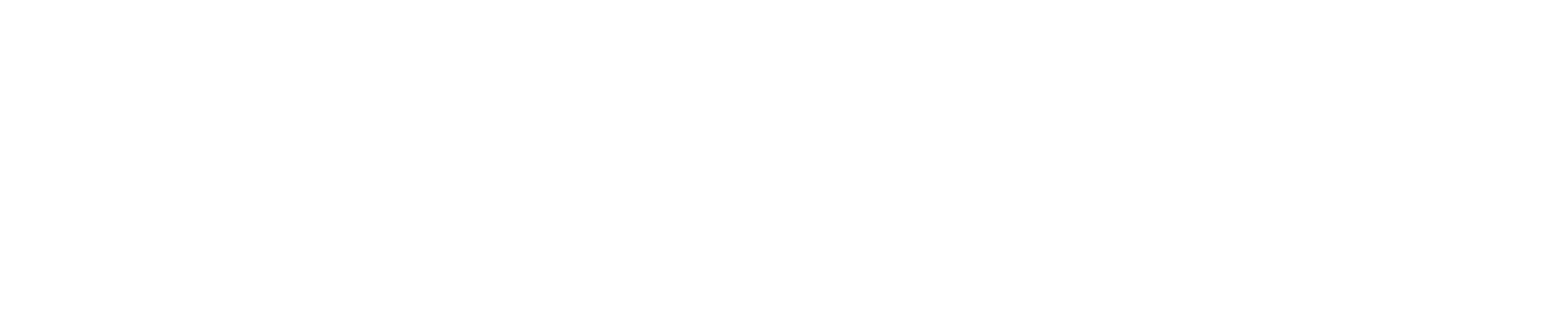 Solar Panels Should Be Installed
CCA Guide 1
© Janis Bulgren 2023
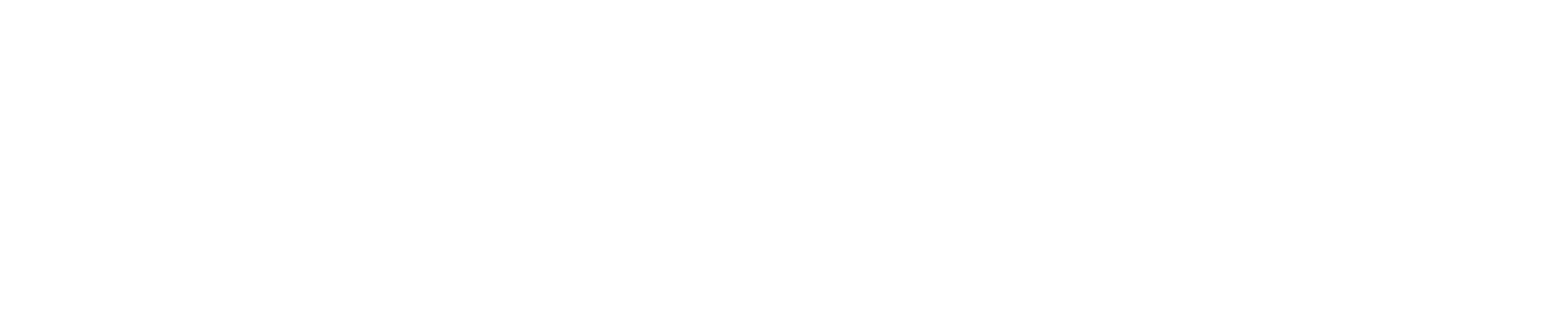 Cross-Curricular Argumentation Guide
© J. Bulgren 2021
© Janis Bulgren 2023
Solar Panels Should NOT Be Installed
CCA Guide 2
© Janis Bulgren 2023
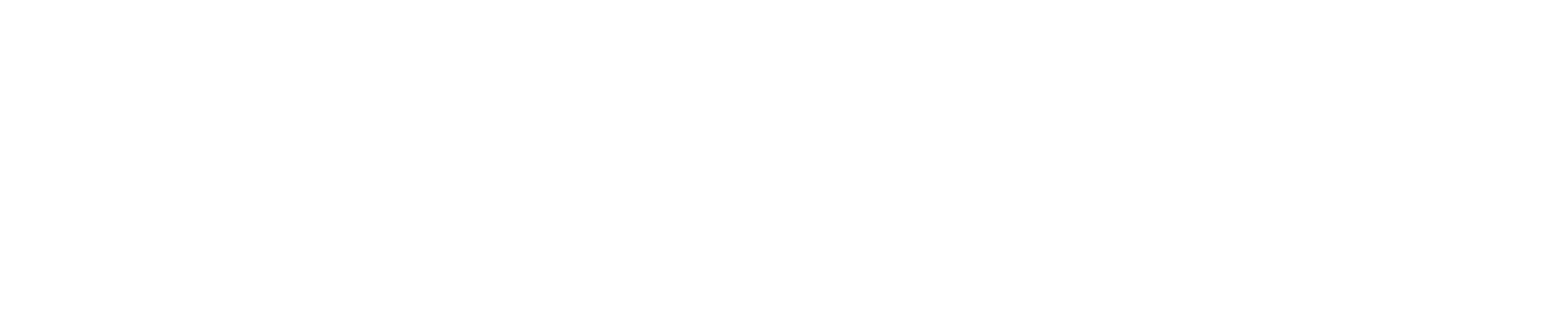 Cross-Curricular Argumentation Guide
© J. Bulgren 2021
© Janis Bulgren 2023
DISCUSSION
Based on similarities of terms used in debate and in argumentation, are debate components ever useful in classroom discussion?

How can knowledge of components of argumentation and debate be used to:

guide informal class discussion?

support reports of inquiry learning?

support written reports and projects?
© Janis Bulgren 2023
44
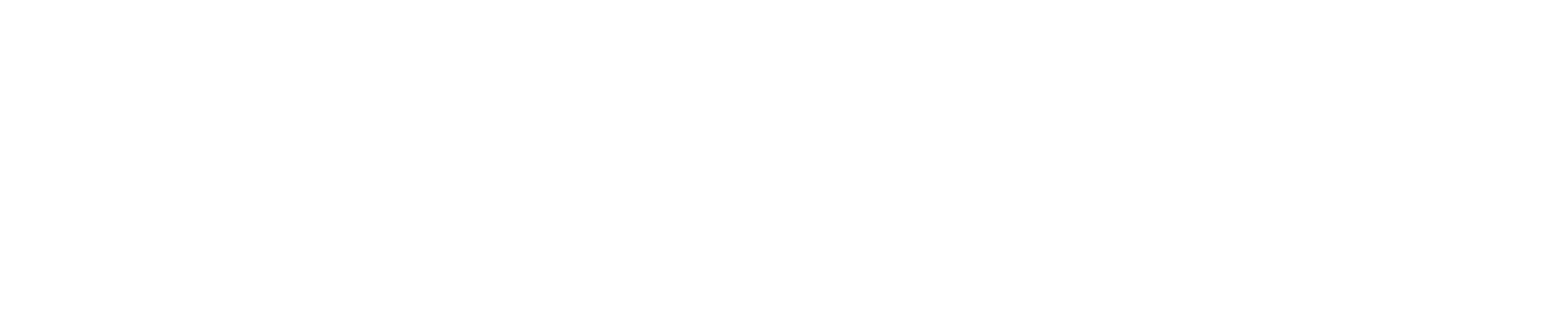 Identifying Faulty Reasoning
2023
The University of Kansas
Center for Research on Learning
Lawrence, Kansas 66045
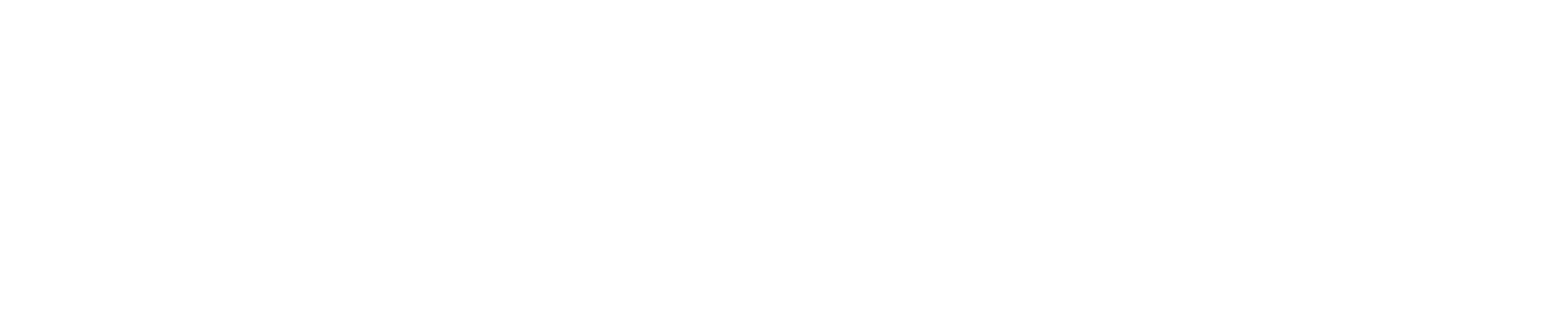 © Janis Bulgren 2023
Good Reasoning is based on a Number of Types of Reasoning such as Cause Effect, Inference, Analogy, Deduction, Generalization, Correlation
Faulty Reasoning is also based on a number of types of reasoning.
© Janis Bulgren 2023
46
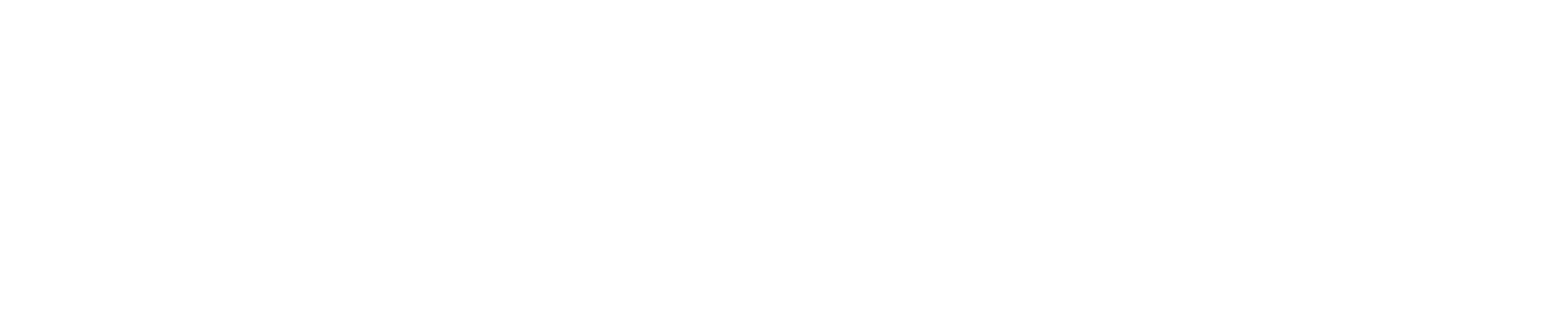 Reasoning Standards
Common Core State Standards:
Grades 9-10
Reading RI.9-10.8

Standard 8: Delineate and evaluate the argument and specific claims in a text, assessing whether the reasoning is valid and the evidence is relevant and sufficient; identify false statements and fallacious reasoning.
© Janis Bulgren 2023
47
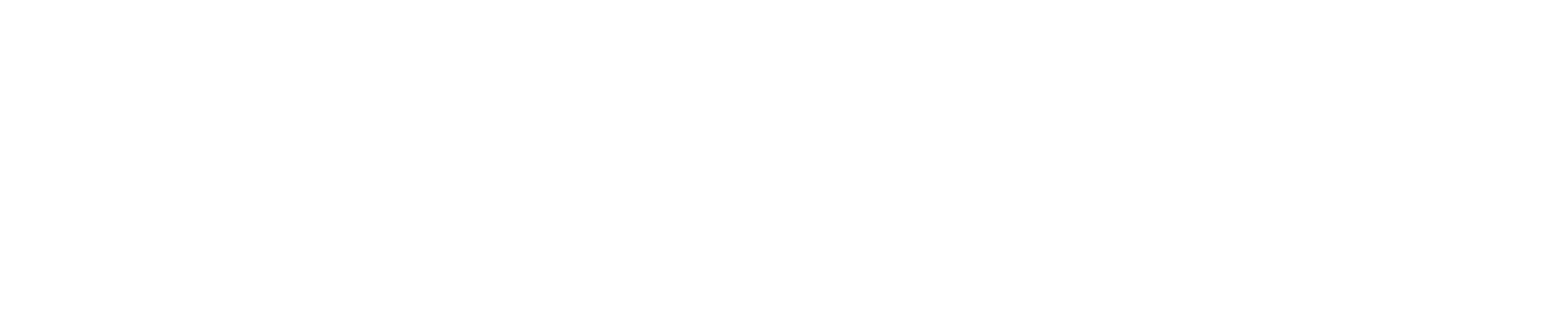 DISCUSSION – Faulty Reasoning
Where do we hear statements using reasoning that we consider questionable?

Do students have the tools and vocabulary to challenge questionable reasoning?

Where can this information be used in classes across content areas?
© Janis Bulgren 2023
48
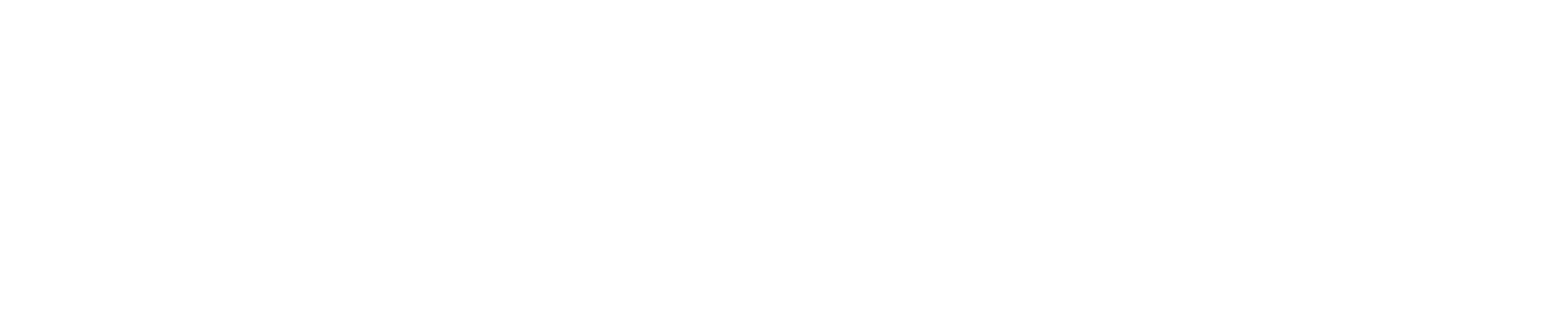 Faulty Arguments – based on EMOTION
Against the person (Ad Hominem): attacking the person making the claim rather than analyzing and evaluating the argument 

Appeal to pity or emotion: an attempt to persuade by provoking irrelevant feelings of sympathy or other feelings

Bandwagon: accepting a claim without further justification because it is popular
© Janis Bulgren 2023
49
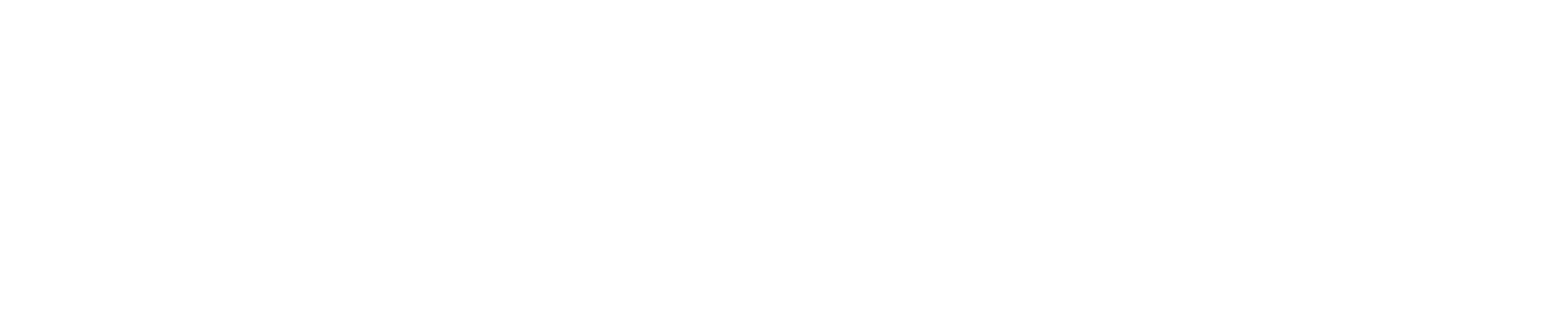 Faulty Arguments – based on RUSHED OR HASTY thinking
Hasty generalization: a conclusion based on insufficient evidence; jumping to a conclusion too quickly

Circular argument: at the end of an argument, a return to the beginning without having proven the argument with evidence and reasoning

Slippery slope: accepting without further justification that the claim is true once the first step is taken
© Janis Bulgren 2023
50
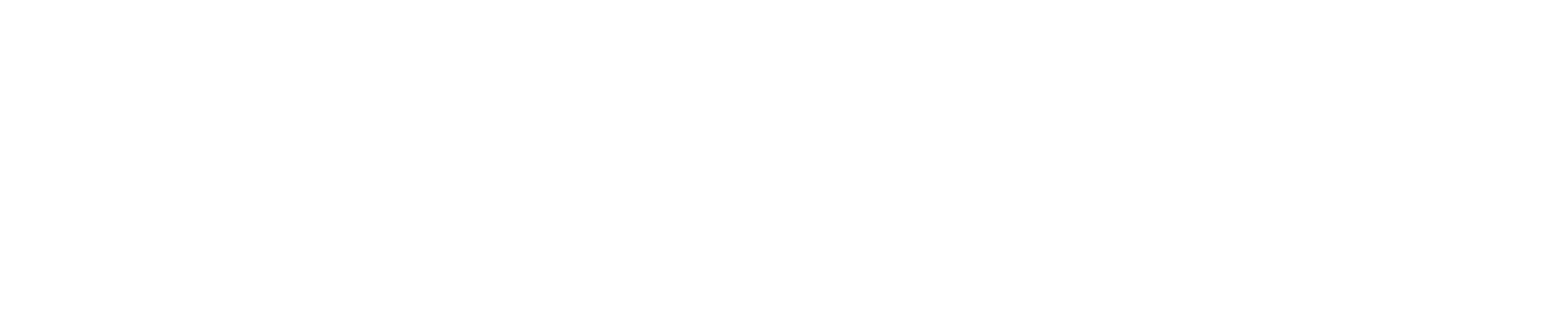 Faulty Arguments – based on DISTORTIONS
Red herring: a statement that misleads or distracts from a claim and its evidence to avoid addressing the claim itself 

Strawman: presenting a distorted version of the opponent’s original argument

Yeah, but …: diverting attention from the stated claim to another issue: “Yeah, but look over here …..”
© Janis Bulgren 2023
51
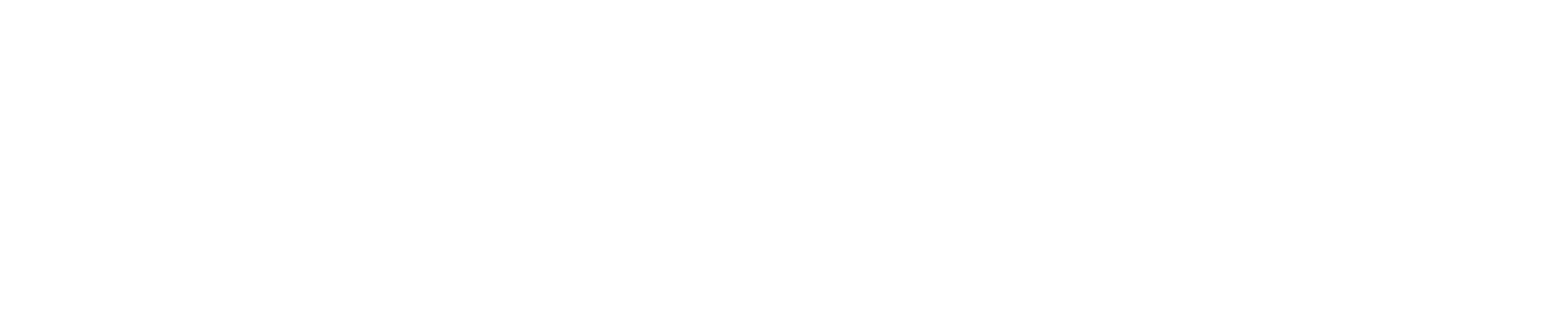 DISCUSSION – Everyday Use of Faulty Reasoning and How to Spot
Identify the type of Faulty Reasoning:

1.   I don’t think he knows what he is talking about.

2. I think we should be looking at the outrageous statements of the other candidate such as …

3. We need to consider how sad this person will be if we don’t accept this conclusion.
© Janis Bulgren 2023
52
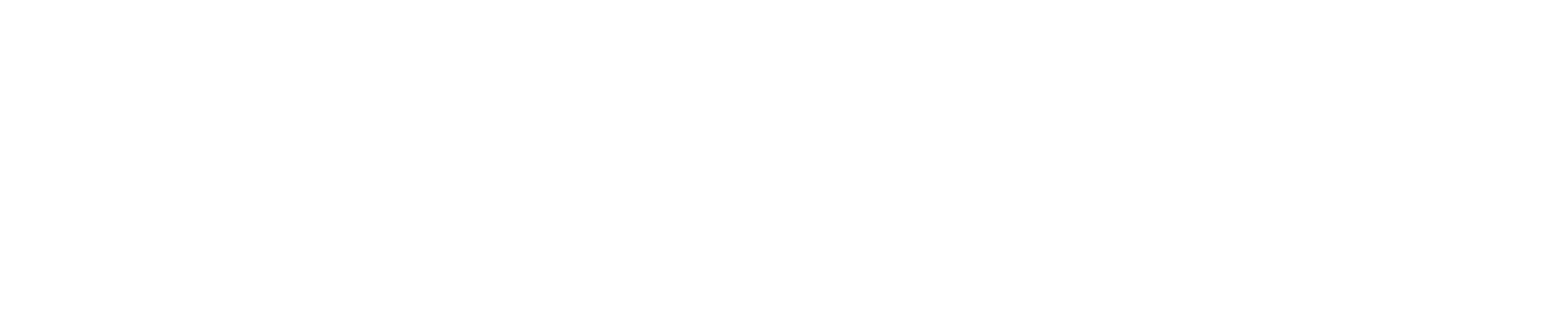 Faulty Arguments
Against the person (Ad Hominem): attacking the person making the claim rather than analyzing and evaluating the argument itself
Appeal to pity or emotion: an attempt to persuade by provoking irrelevant feelings of sympathy or other feelings
Red herring: a statement that misleads or distracts from a claim and its evidence to avoid addressing the claim itself 
Strawman: presenting a distorted version of the opponent’s original argument 
Hasty generalization: a conclusion based on insufficient evidence; jumping to a conclusion too quickly
Circular argument: at the end of an argument, a return to the beginning without having proven the argument with evidence and reasoning
Slippery slope: accepting without further justification that the claim is true once the first step is taken
Bandwagon: accepting a claim without further justification because it is popular
© Janis Bulgren 2023
53
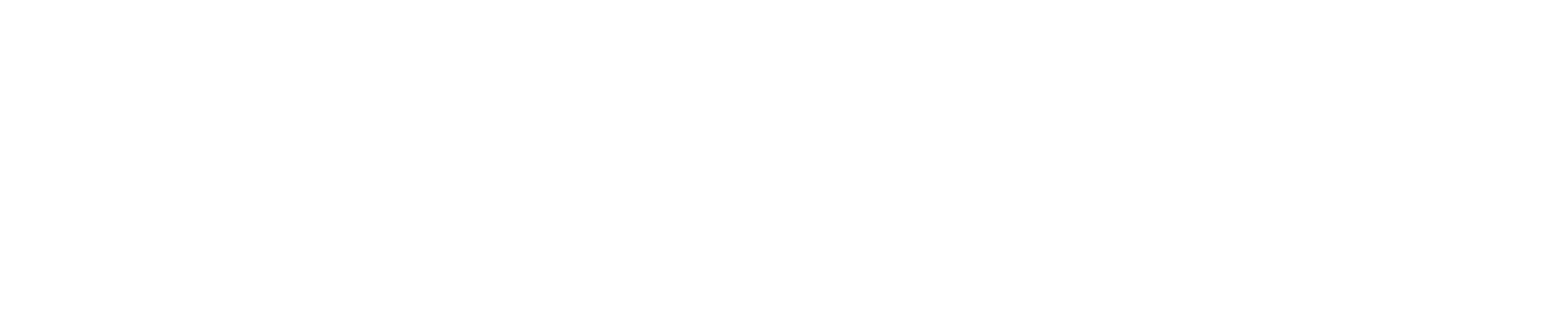 ADDITIONAL PROFESSIONAL DEVELOPMENT RESOURCES
Refer to the Professional Developer slides in SIMville for Cross Curricular Argumentation Routine that provide guidance on using that guidebook and descriptions of different chapters and appendices. Also refer to

B1 for Introduction to the Cross Curricular Argumentation Routine (CCAR) and 
B2 Alignment of CCAR with Standards across Content Areas
©  Janis Bulgren 2023
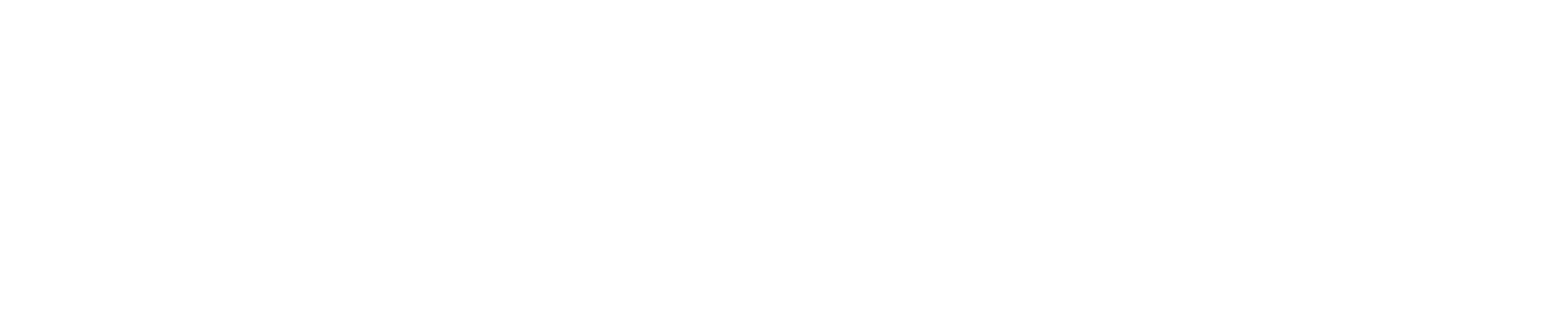 54